Design with the Mind in MindBy: Jeff Johnson
Presented BY: Akhmad Mamirov, Mastewal Berhe, Ryan Yonek
Chapters 1 & 2
Chapter 1: Our Perception is Biased
The past: our experience
The present: the current context
The future: our goals
2/21/2025
2
Perceptual priming
2/21/2025
3
Familiar Perceptual Patterns or Frames
•
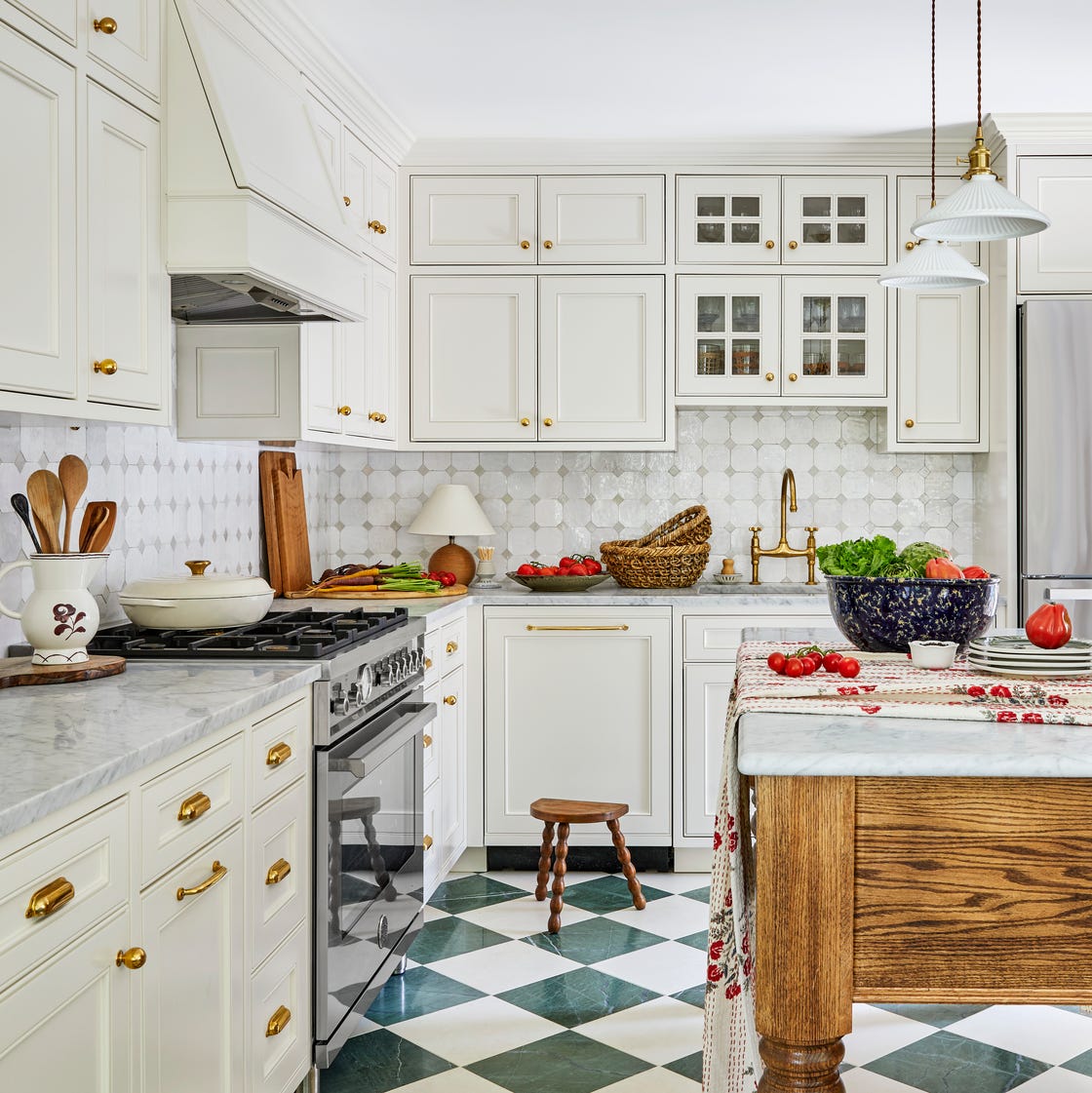 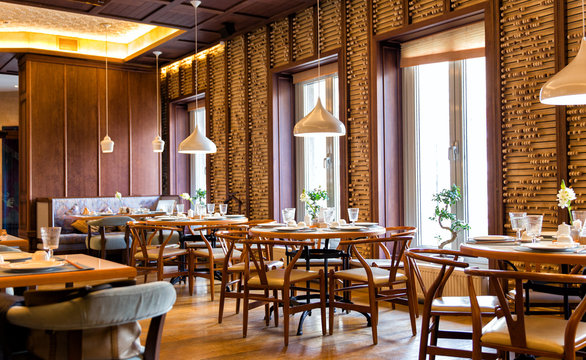 2/21/2025
4
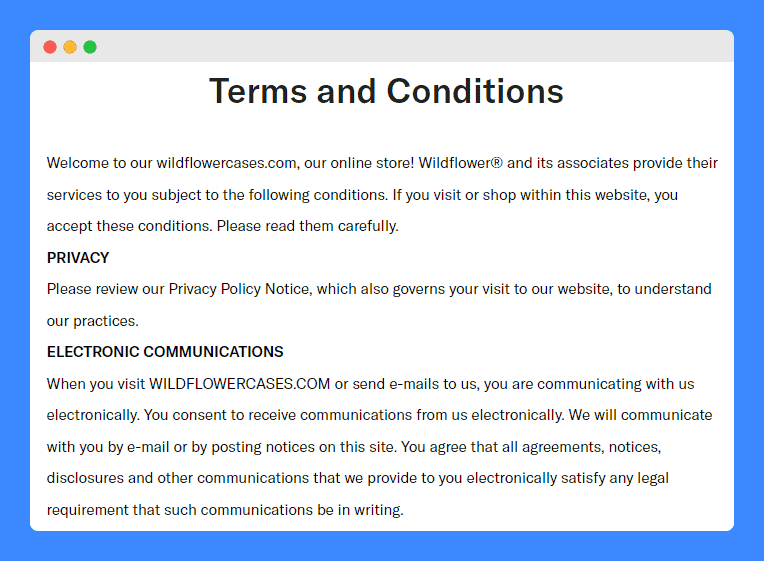 Habituation
Repeated exposure to the same, dull perceptions
Attention blink:
When we see something familiar/important
We are deaf and blind for some time
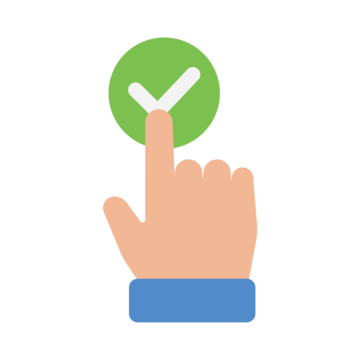 2/21/2025
5
Perception Bias by the Current Context
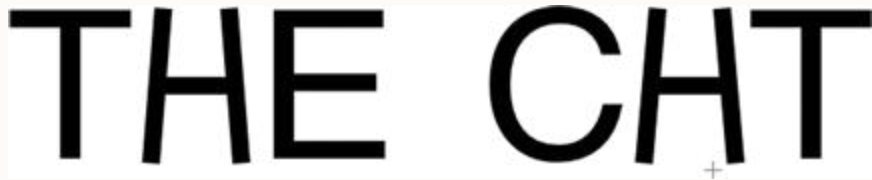 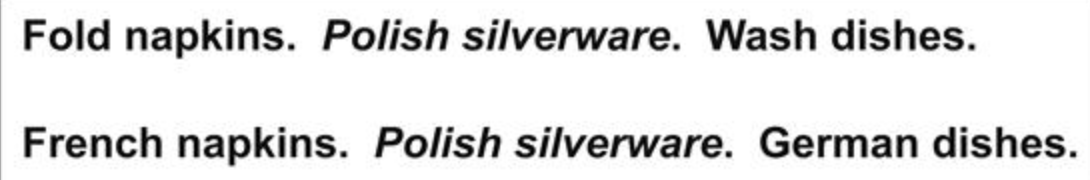 Credits: Vsauce
2/21/2025
6
Perception Bias
Credits: Vsauce
2/21/2025
7
Perception Bias
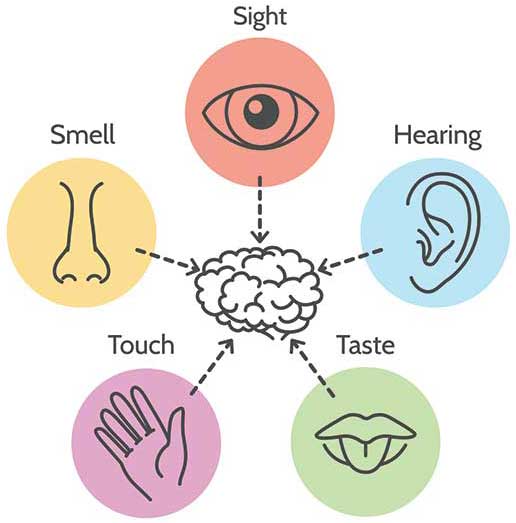 Perceptions in any of our five senses may affect simultaneous perceptions in any of our other senses.
2/21/2025
8
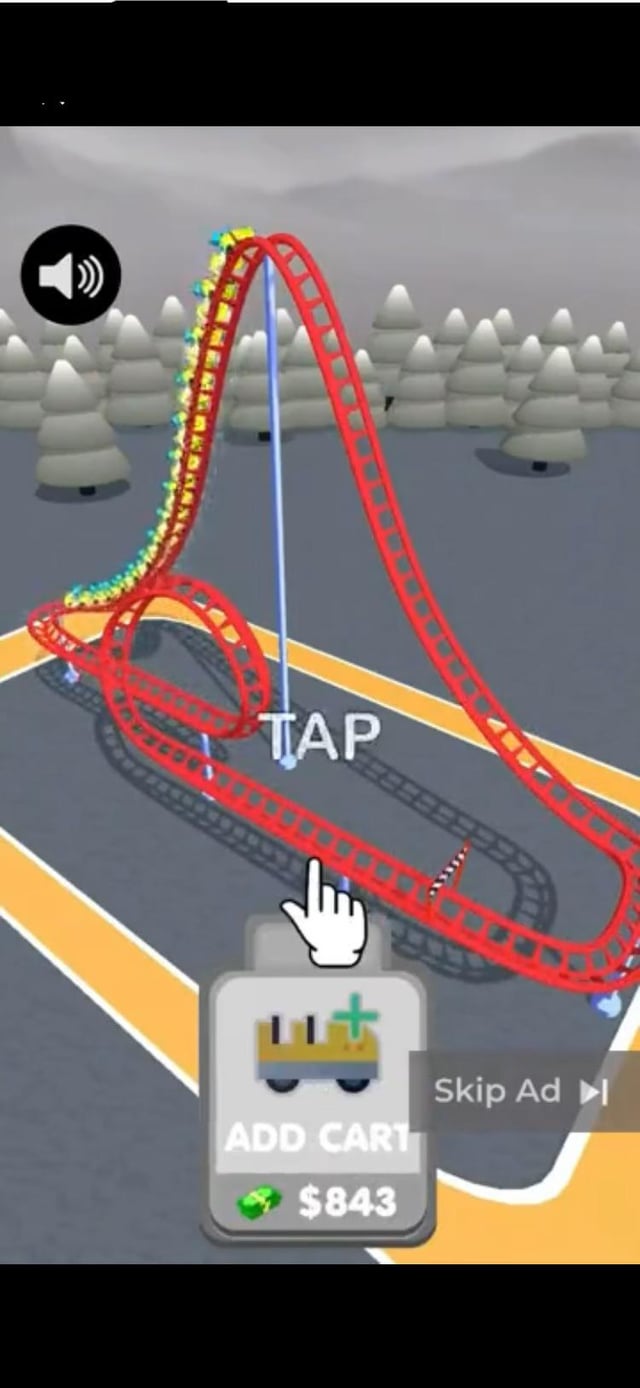 Perception Biased by Goals
Our perception is guided by our goals, helping us focus on relevant information while filtering out distractions.
Mechanisms
Guiding Where we look 
Sensitizing to features
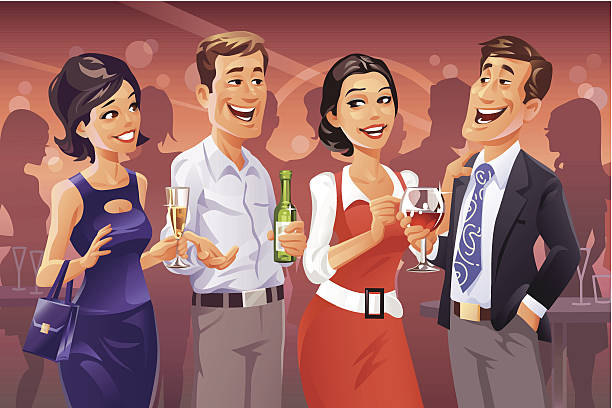 2/21/2025
9
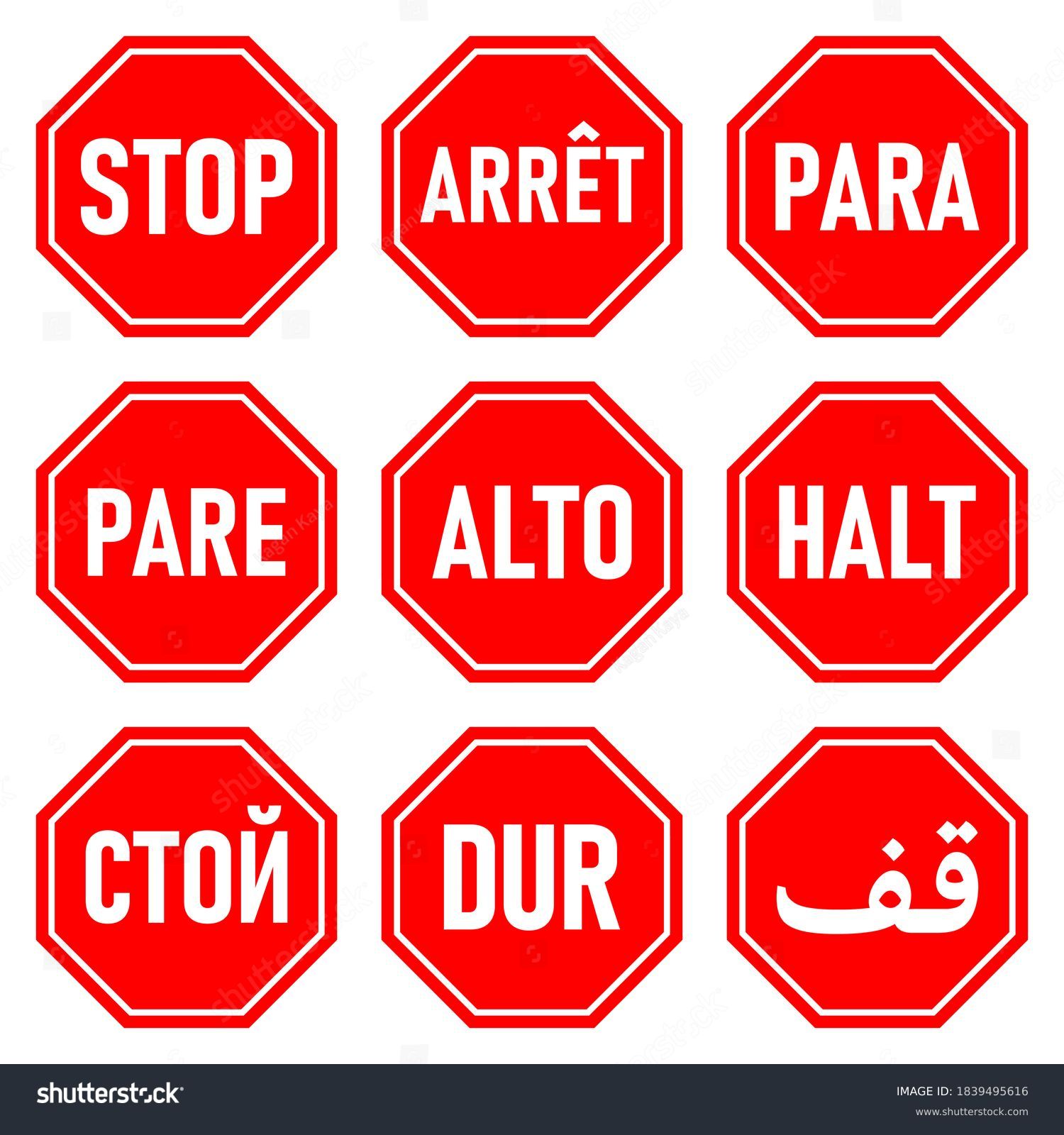 Taking Biased Perception into Account When Designing
Avoiding ambiguity 
Ensure displays are clear and universally interpretable.
Use standards or prime users when ambiguity is unavoidable.
Be consistent
Keep placement, colors, fonts, and controls uniform across screens.
Consistency helps users quickly recognize and use elements.
Understanding the goals 
Make relevant information clear, available, and aligned with user needs.
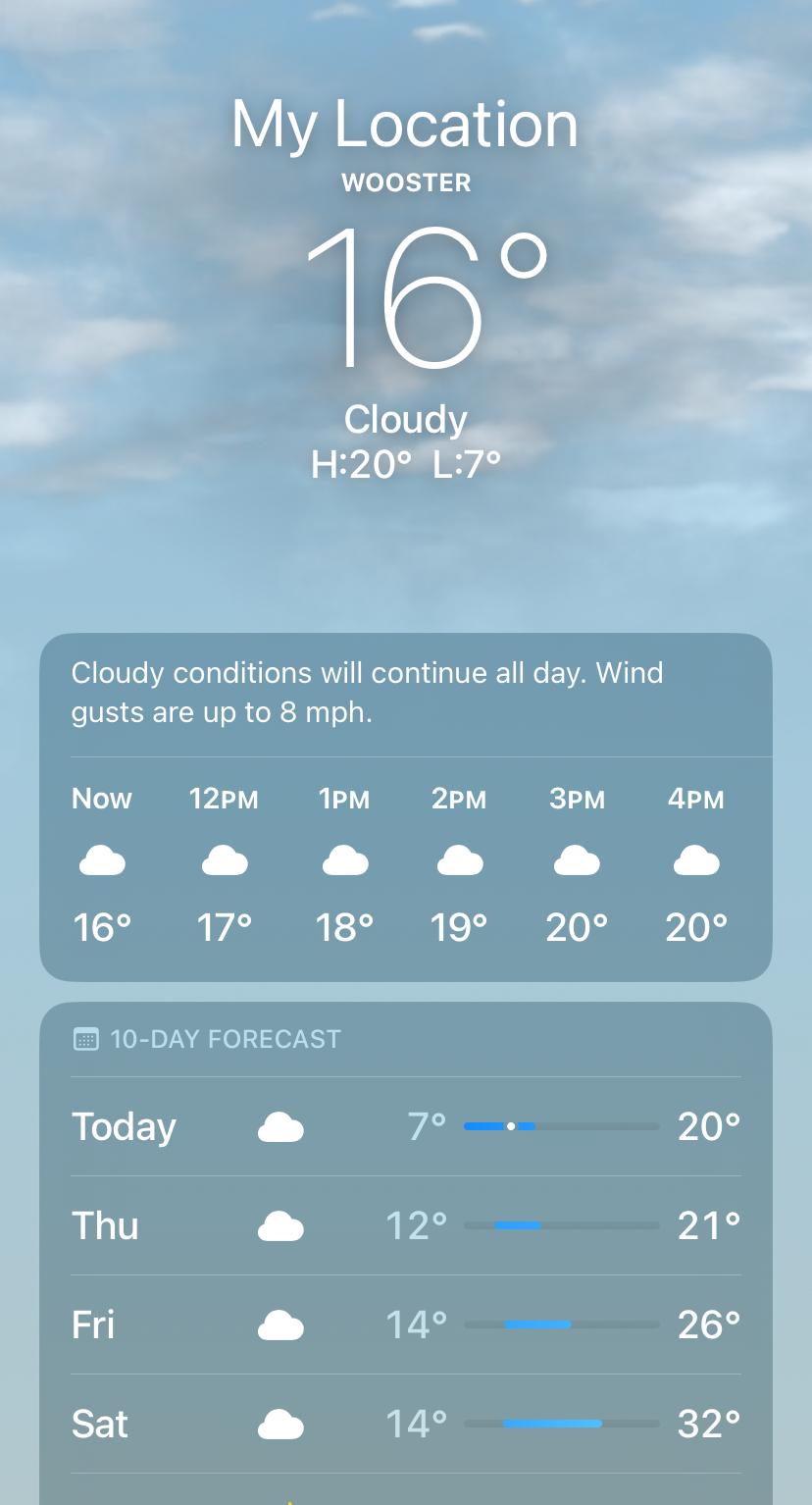 2/21/2025
10
Chapter 2: Our Vision is Optimized to See Structure
Gestalt principles:
Proximity 
Similarity 
Continuity 
Closure 
Symmetry
Figure/Ground 
Common Fate
2/21/2025
11
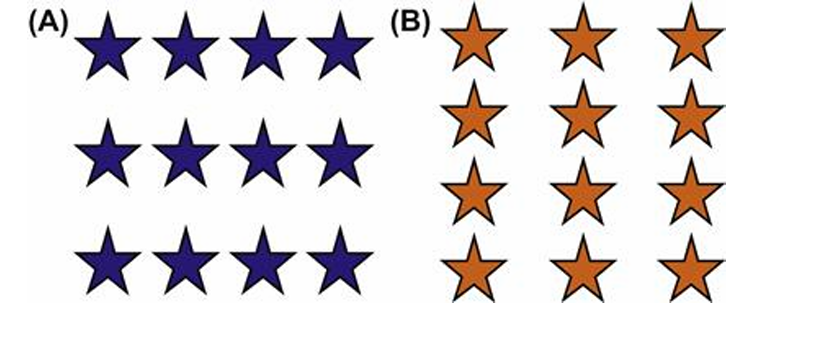 Gestalt Principle: Proximity
Objects that are near each other appear grouped, while those farther apart do not.
No visible borders to reduce visual clutter and code size in a user interface 
Avoid Poor spacing
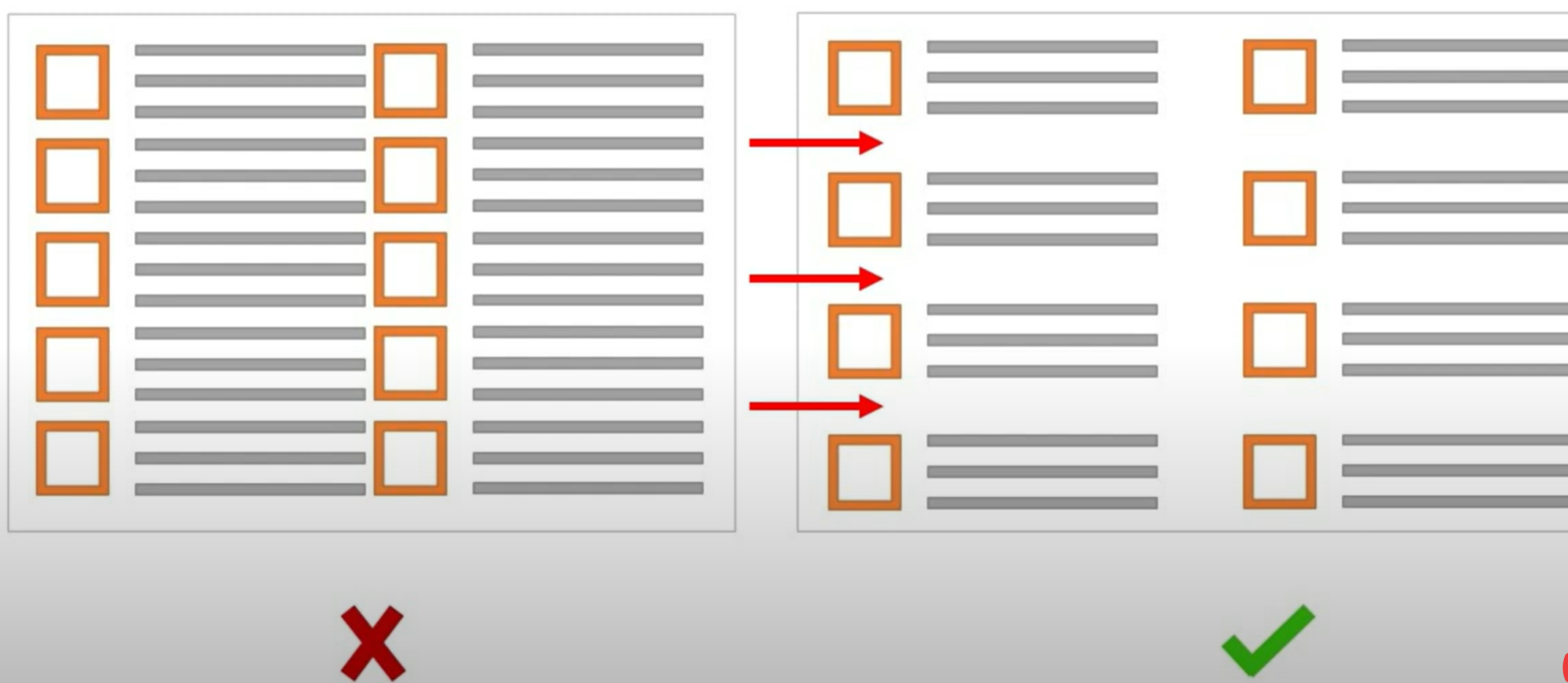 2/21/2025
12
Gestalt Principle: Similarity
Objects that look similar appear grouped, all other things being equal.
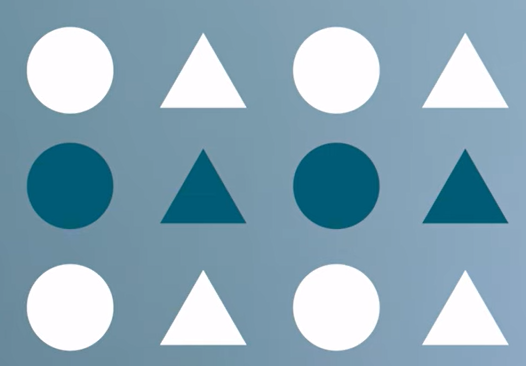 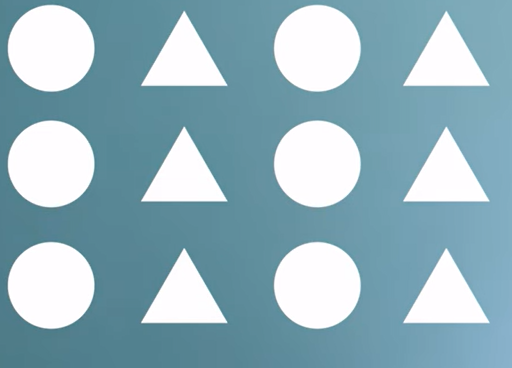 2/21/2025
13
Gestalt Principle: Continuity
Our visual perception is biased to perceive continuous forms rather than disconnected segments. This principle helps us resolve ambiguity and fill in missing data to perceive whole objects.
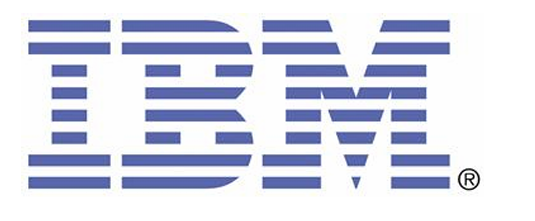 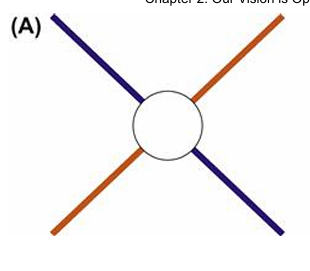 Adding missing data
2/21/2025
14
Gestalt Principle: Closure
Human vision is biased to see whole objects, even when they are incomplete.
Partially visible objects are perceived as whole.
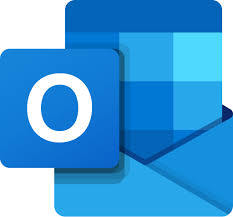 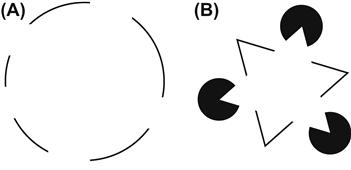 2/21/2025
15
Gestalt Principle: Symmetry
View complex scenes in a way that reduces the complexity
Can represent three-dimensional objects in two-dimensions
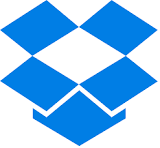 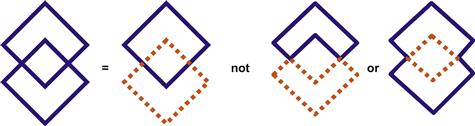 2/21/2025
16
Gestalt Principle: Figure/Ground
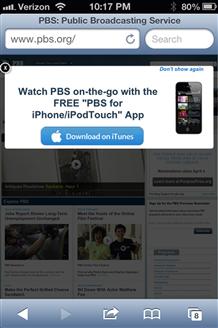 The human mind splits up what we see into the figure (the foreground) and ground (the background)
When objects overlap, we see the smaller, often closer object as the figure and the larger one as the ground.
Ex: Pop-ups, advertisements
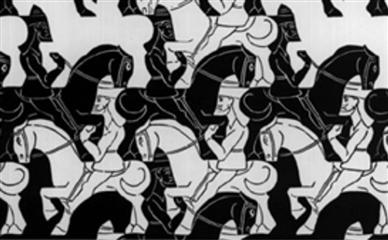 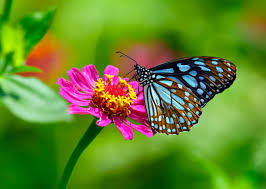 https://www.istockphoto.com/photos/multicolor-butterfly
2/21/2025
17
Gestalt Principle: Common Fate
Only principle referring to objects in motion, not static
Objects that move together are perceived as grouped or related
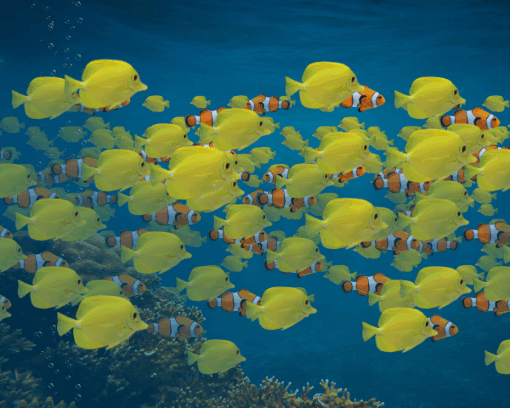 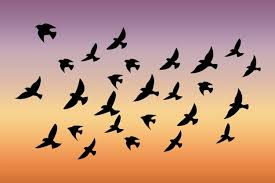 https://www.freepik.com/premium-vector/flock-birds-sunset-vector-abstract-silhouette-flying-birds-pattern-sunrise-geese-ducks_33161851.htm
http://gimpchat.com/viewtopic.php?f=25&t=18337
2/21/2025
18
Gestalt Principles Combined
Gestalt principles work together, not in isolation
Caution: Unintended visual relationships can be implied by a design
View design with each of the Gestalt principles in mind
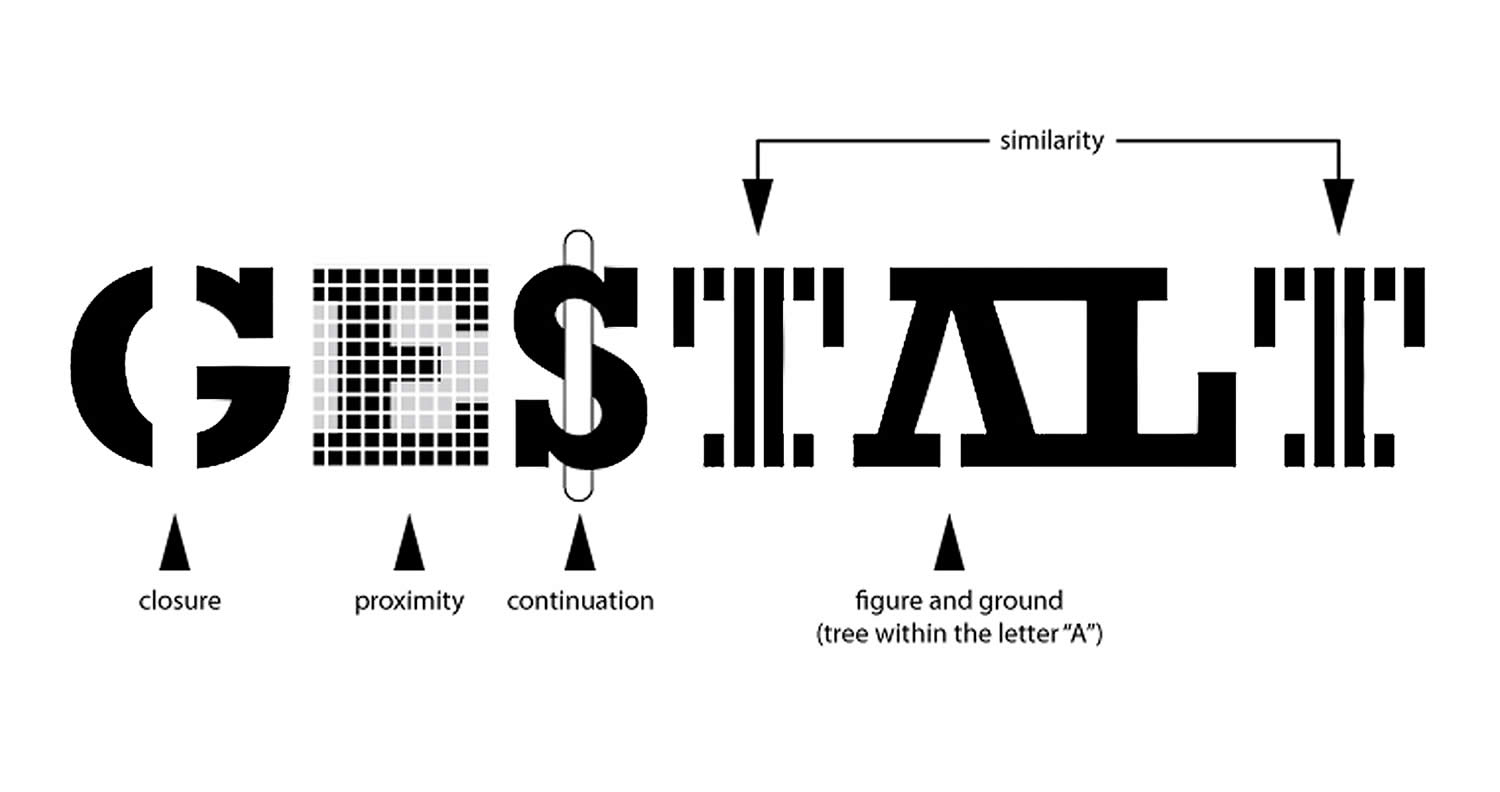 https://www.neurosciencemarketing.com/blog/articles/gestalt-principles.htm
2/21/2025
19
Discussion Questions
What is the most important Gestalt Principle to consider when designing a GUI?
How can designers better appeal to the bias of user goals?
How can a designer prevent users from getting attention blink in their GUI?
What are some examples of how designers can take advantage of typical patterns users perceive often?
2/21/2025
20